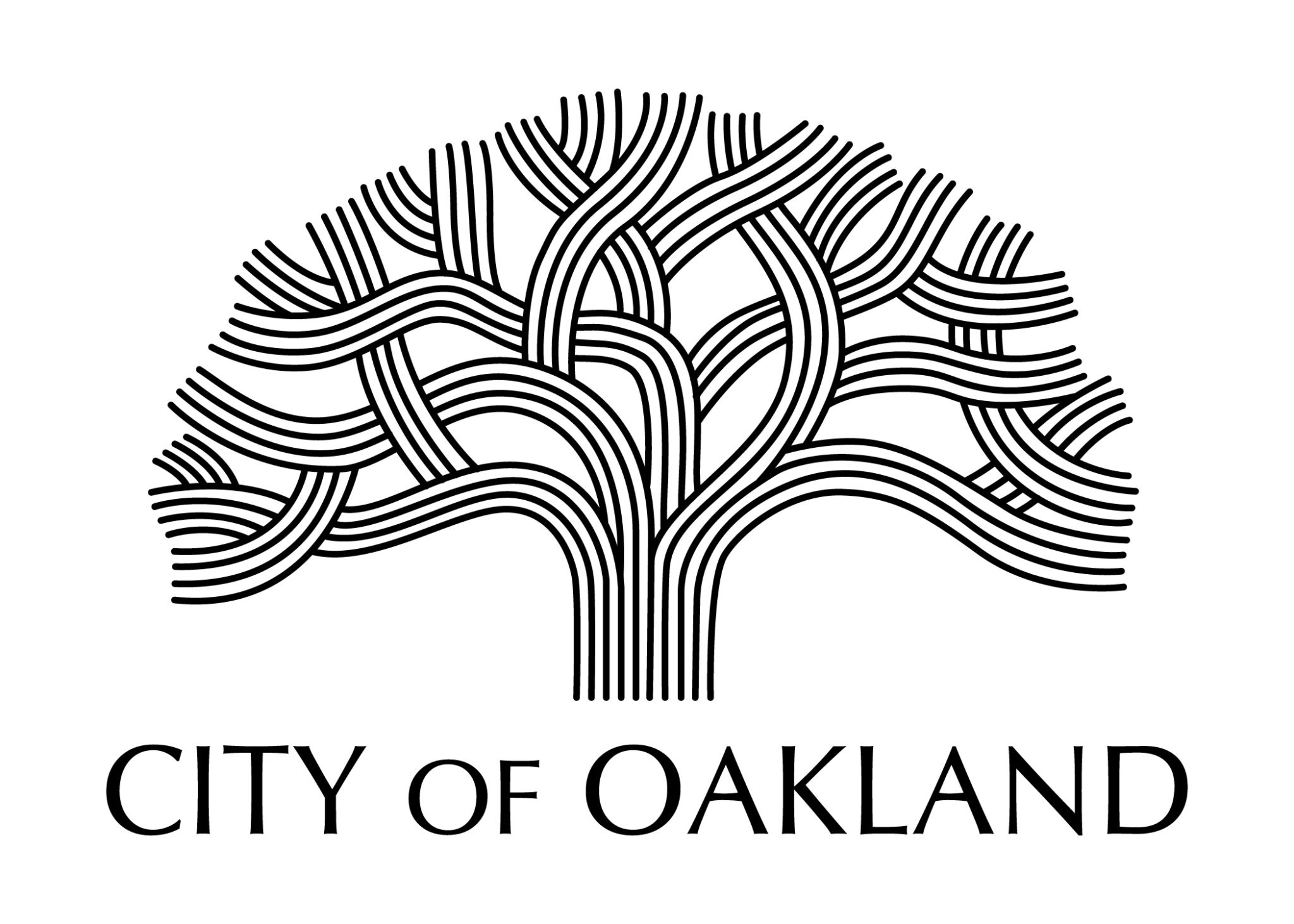 Budget Advisory Commission

June 2021 Report to City Council
Regarding the Mayor’s Proposed Policy Budget
Context of This Budget Cycle
External Factors: Oakland’s fragile budget situation is subject to external events.
One-Time Revenues: It is dependent upon very substantial one-time funds in excess of $200m for ongoing programs.
Ongoing Uncertainties: The path of economic recovery is uncertain, with unknown impacts to City revenues.
Ongoing Structural Imbalances: Even during economically prosperous times, expenditures continue to exceed revenues.
Burden of Unfunded Liabilities: The City has unfunded long-term liabilities of $2.658 billion.
Short-Term Relief: In the absence of federal stimulus, the FY2023-25 budget cycle will pose significant challenges.
Significant Changes in Service Delivery: The continuing challenges of the need for added housing, homelessness, implementation of Reimagining Public Safety, and the growth of violent crime.
Community Awareness and Input
Improvements This Cycle
OpenGov platform increased transparency into budget details.
Budget considerations using the Equity Analysis tool.
Zero-based budgeting and departmental service inventory analysis
Opening up the OPD budget
Town Hall Events 
Accessibility: mostly virtual events / advocate for translation services
Structure: the meetings were well structured, ample time for community feedback
Content: Visual presentations, and explanations of OpenGov platform were helpful.
On the Mayor’s Proposed Policy Budget
Replenishing the Vital Services Stabilization Fund (aka “Rainy Day Fund”)
Leveraging Alameda County services to help address City needs
Careful consideration of the use of one-time funds
Address the root causes of police overtime
Implementing Re-Imagining Public Safety Task Force Recommendations
Continue progress addressing long-term unfunded liabilities (e.g. OPEB)
Implementing and funding Measure Q in alignment with the ballot measure
Explore new long-term revenue possibilities (e.g. Port of Oakland)
State budget actions may provide further stability
Thank You!
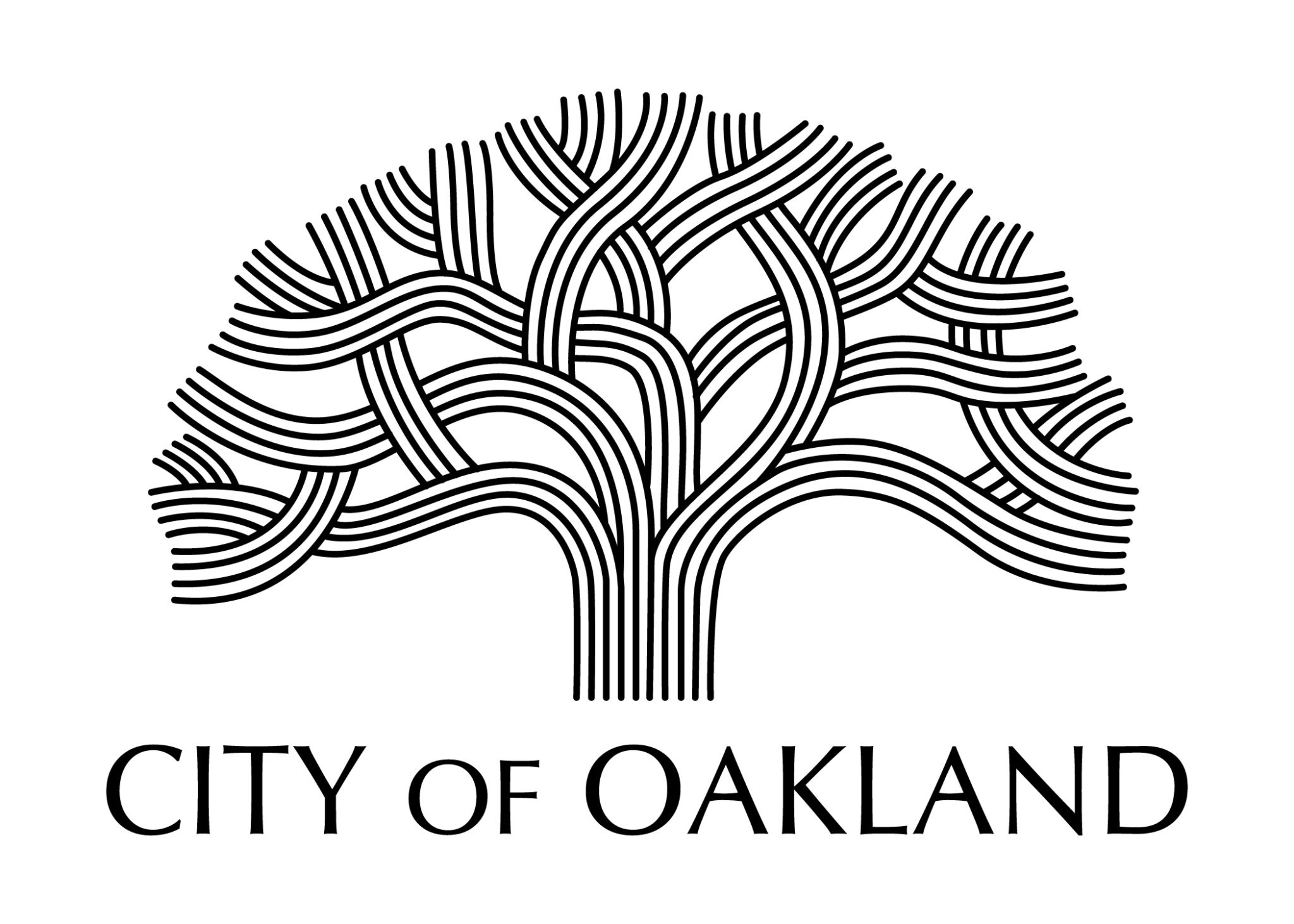 Budget Advisory Commission